Chiffres clés |Destinations
Trois bassins
Amériques : Guadeloupe, Martinique, Guyane, St Martin
Océan Indien : Réunion et Mayotte
Océan pacifique : Nouvelle Calédonie et Polynésie
Les Outre-mer
Données touristiques des destinations
* Avec Sint Maarten et avant Irma
Principaux bassins émetteurs
Saisonnalité
Motifs de voyages
* Dont 19% mariages et lunes de miel
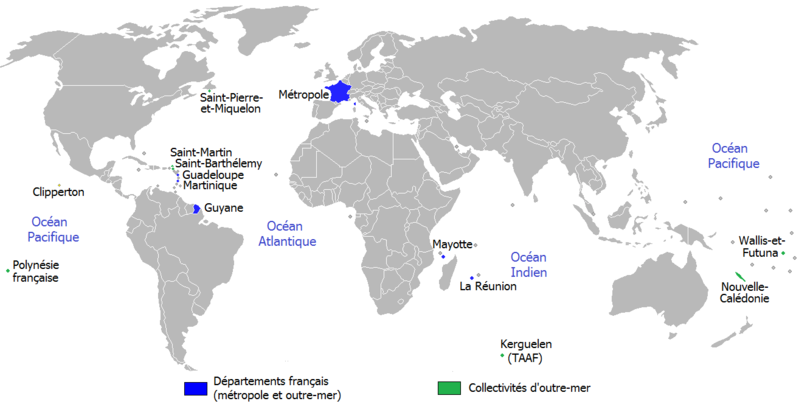 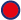 *Nota : pour St Pierre et Miquelon et Wallis et Futuna, nous contacter.
Contact destinations  d’outre-mer | Nathalie Hoareau@atout-france.fr